F1 = 4 N
1
Προς πού θα κινηθεί το σώμα;
F2 = 4 N
Ακίνητο. Σαν να μην υπάρχει δύναμη
F = 2 N
F1 = 5 N
2
Προς πού θα κινηθεί το σώμα;
F2 = 3 N
Προς δεξιά
Με πόση δύναμη;
F1 = 3 N
F = 3 N
3
Προς πού θα κινηθεί το σώμα;
F2 = 6 N
Προς αριστερά
Με πόση δύναμη;
Η F ονομάζεται συνισταμένη και θα συμβολίζεται με Fολ
Αντικαθιστά τις  F1 και F2
Έχει το ίδιο αποτέλεσμα στο σώμα με αυτό που έχουν οι F1 και F2
Είναι ισοδύναμη με τις  F1 και F2
F3 = 9 N
F4 = 4 N
F1 = 6 N
F2 = 3 N
Fολ = 2 N
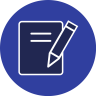 Να υπολογιστεί η συνισταμένη δύναμη που αντικαθιστά τις παραπάνω
1
Υπολογίζουμε το σύνολο των δυνάμεων προς τα αριστερά
2
Υπολογίζουμε το σύνολο των δυνάμεων προς τα δεξιά
Αφαιρούμε τα δύο σύνολα. Η συνισταμένη έχει την κατεύθυνση του μεγαλύτερου σε μέγεθος συνόλου
3
Αριστερά
Συνολικά
Δεξιά
FΑ = F2 + F3
Fολ = FΑ - FΔ
FΔ = F1 + F4
Fολ = 12Ν - 10Ν
FΑ = 3Ν + 9Ν
FΔ = 6Ν + 4Ν
FΑ = 12Ν
FΔ = 10Ν
Fολ = 2Ν
F3 = 9 N
F4 = 4 N
F1 = 6 N
F2 = 3 N
Fολ = 2 N
+
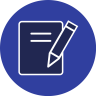 Να υπολογιστεί η συνισταμένη δύναμη που αντικαθιστά τις παραπάνω
Στην ευθεία που βρίσκονται οι δυνάμεις ορίζουμε αυθαίρετα μια φορά ως θετική
1
2
Προσθέτουμε όλες τις δυνάμεις αλγεβρικά
Αντικαθιστούμε τις τιμές των δυνάμεων με κατάλληλο πρόσημο σύμφωνα με τη φορά τους
3
4
Το πρόσημο της συνισταμένης καθορίζει τη φορά της
Fολ = -2Ν
Fολ = 6Ν + 4Ν - 3Ν - 9Ν
Fολ = F1 + F2 + F3 + F4
Προς αριστερά
Fολ = 6Ν - 3Ν - 9Ν + 4Ν
Fολ = 10Ν - 12Ν
F1
Fολ
F2
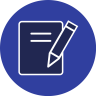 Να σχεδιαστεί η συνισταμένη δύναμη που αντικαθιστά τις παραπάνω
1
Από το τέλος της F1 φέρνουμε παράλληλη στην F2
2
Από το τέλος της F2 φέρνουμε παράλληλη στην F1
Το σημείο τομής των παραλλήλων που φέραμε, καθορίζει την συνισταμένη Fολ
3
F2 = 4 Ν
Fολ
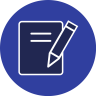 Να σχεδιαστεί και να υπολογιστεί η συνισταμένη δύναμη που αντικαθιστά τις παραπάνω κάθετες δυνάμεις
Γ
Με τον κανόνα του παραλληλογράμμου σχεδιάζουμε την Fολ
1
Στο τρίγωνο ΑΒΓ που σχηματίζεται εφαρμόζουμε πυθαγόρειο θεώρημα
2
Α
H Fολ είναι στο τετράγωνο και στο τέλος υπολογίζουμε την τετραγωνική ρίζα
Β
3
F1 = 3 Ν
(υποτείνουσα)2 = (κάθετη1)2 + (κάθετη2)2
(Fολ)2 = 9N2 + 16N2
(Fολ)2 = 25N2
(ΒΓ)2 = (ΑΒ)2 + (ΑΓ)2
(Fολ)2 = (F1)2 + (F2)2
(Fολ) 2 = 5 2 N2
Fολ = 5N
(Fολ)2 = (3Ν)2 + (4Ν)2